PENSAMENTO DA CEPAL
E o NEO
ESTRUTURALISMO
1
1930-70
Desde a grande depressão e mesmo antes parte das economias latino americanas têm implementado um conjunto de medidas que buscaram alguma transformação, diversificação produtiva e/ou industrialização. 
Dependendo do pesquisador títulos diferentes
Desenvolvimento voltado para dento (vs. Voltado para fora)
Industrialização por Substituição de importações
Industrialização  liderado pelo Estado 
Ressalta-se alguns aspectos  
Economia mais fechadas 
com maior participação do Estado 
PDP intensas
2
3
A fase desenvolvimentista da AL
4
Desenvolvimentismo: definição do conceito
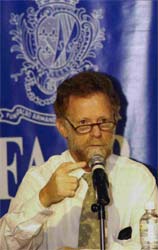 “Desenvolvimentismo é a ideologia de transformação da sociedade brasileira definida pelo projeto econômico  que se compõe dos seguintes pontos fundamentais:
A industrialização integral é a via de superação da pobreza e do subdesenvolvimento brasileiro 
Não há meios de se alcançar uma industrialização eficiente e racional no Brasil através da espontaneidade das forças de mercado, e por isso, é necessário que o estado planeje
O planejamento deve definir a expansão desejada dos setores econômicos e os instrumentos de promoção desta expansão
O Estado deve ordenar também a execução da expansão captando e orientando recursos financeiros e promovendo investimentos diretos naqueles setores que a iniciativa privada for insuficiente.”
Ricardo Bielschowsky
Pensamento Econômico
 Brasileiro (1988), p. 8)
5
O processo de substituição de importações pode ser entendido como um processo  de desenvolvimento “parcial” e “fechado” que, respondendo às restrições do comércio exterior, procurou repetir aceleradamente, e em condições históricas distintas, a experiência de industrialização dos países desenvolvidos
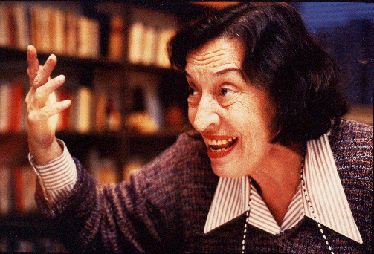 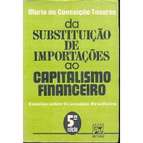 6
As Características do PSI
É uma industrialização fechada pois:
É voltada para dentro, visa o atendimento do mercado interno.
depende de medidas que protegem a industria nacional. 
Desvalorização cambial
controles cambiais
taxas múltiplas de câmbio
tarifas aduaneiras
7
Defensivas 
Brasil 1ª República: intervenção no mercado de café
PDP
Construtivas
Brasil 1ª República: Promoção de investimentos para transformações das Usinas de Açúcar
8
O Estado desenvolvimentista
A partir dos anos 30 e especialmente depois da II Guerra Mundial, o sentido da intervenção do Estado em grande parte da AL passa a ser o de alterar o próprio modelo de desenvolvimento do país
9
Ampliação da intervenção Estatal (Estado desenvolvimentista)
Estado condutor
Política econômica (moeda, cambio, fiscalidade) conduzida tendo em vista a industrialização 
Estado regulamentador
Estatização dos conflitos, regulação das atividades e dos mercados 
Mercado de trabalho (Ministério, Justiça, sindicatos, previdência, CLT)
Conflitos inter capitalistas (leis, códigos, departamentos, conselhos)
Estado produtor
Estatização da provisão e produção de infra estrutura e de bens intermediários
Estado Financiador
Controle da absorção da poupança e de seu destino
10
PENSAMENTO ESTRUTURALISTA
Evolução bipolar gera ao mesmo tempo o desenvolvimento do centro e o subdesenvolvimento na periferia
Quatro áreas de contribuição:
Teoria de deterioração dos termos de troca;
Interpretação do processo de industrialização;
Análise dos obstáculos estruturais para o desenvolvimento;
Teoria da inflação.
Aplicação do conceito de centro e periferia
11
Formação e características estruturais
Desenvolvimento econômico  → aumento de bens materiais → renda per capita → aumento da produtividade média do trabalho
 
Teoria de crescimento Keynes
→ processo de acumulação de capital – intimamente ligado ao progresso tecnológico

Entretanto, para CEPAL o mundo está composto em Centro e Periferia → desenvolvimento desigual  → centro as primeiras economia a adotar as técnicas novas de produção → periferia (as demais)
Periferia → início atrasado → novas técnicas introduzidas somente nos setores primário-exportadores
12
Formação e características estruturais
Periferia → início atrasado → novas técnicas introduzidas somente nos setores primário-exportadores
A estrutura da produção na periferia → 2 características essenciais:
Especializada e unilateralmente desenvolvida;
Estrutura heterogênea (setor exportador → maior produtividade)
13
Termos de troca e frutos do progresso tecnológico
Explicação do processo de desenvolvimento começa da hipótese básica de inerente desigualdade
Explicação do processo de desenvolvimento inicia com uma hipótese de desigualdade inerente
O progresso técnico ocorre mais rapidamente nos centros que na periferia → reflete as desiguais taxas de crescimento da produtividade média
Deterioração dos termos de troca
14
Deterioração dos termos de troca
Onde Lp = produtividade média do trabalho dos bens primários
         Pp = preço dos bens primários
Li = Produtividade média do trabalho nos bens industriais
Pi = preço dos bens industriais
15
Deterioração dos termos de troca
Pressuposto: a produtividade aumenta mais no setor industrial que no setor primário
A renda média dos países periféricos aumente mais lentamente que a produtividade do trabalho.
Mesmo que os termos de comércio não se deterioram, a desigualdade das taxas de aumento da produtividade do trabalho implica uma diferença na média dos níveis de renda.
16
Causas da deterioração dos termos de troca
Desenvolvimento econômico é um processo de acumulação de capital e progresso técnico que resulta em um crescimento de produto por trabalhador

A demanda por bens industriais e serviços cresce mais rapidamente que a demanda por bens primários.

O crescimento de produção e emprego é mais rápido nos setores secundários e terciários que nas atividades primárias. Isto gera pressões nos salários pagos nos setores primários voltados para a exportação.
17
Causas da deterioração dos termos de troca
Ainda existe uma tendência à deterioração que se manifesta através de flutuações cíclicas características do capitalismo.

Durante os períodos de crescimento os preços dos produtos primários sobem mais que o dos produtos industriais, mas eles também caem mais durante os períodos de recessão.
 
As flutuações de preços ocorrem em parte devido a maior força dos sindicatos que impedem maiores quedas dos salários nos países centrais.
18
A dinâmica do sistema: Desenvolvimento Desigual
Em centros de economias industriais a estrutura econômica é homogênea e diversificada, já na periferia a estrutura é especializada e heterogênea.

Este aspecto agrava a desigualdade entre os dois polos do sistema centro-periferia.
19
Desenvolvimento direcionado para dentro
Duas guerras (1914 e 1939) 
 
A industrialização da América Latina foi iniciada por mudanças estruturais que tiveram lugar nos mesmos anos.

1920 – 30 => contração cíclica => medidas para restringir importações => produção domésticas de manufaturas
 
A industrialização então se torna o principal e obrigatório padrão de crescimento das economias na periferia do sistema.
20
Contradições na industrialização periférica
Tendência ao desequilíbrio externo e na deterioração dos termos de troca

1- Alta demanda por importação e relativamente baixo crescimento da demanda externa por produtos primários;
 
2- Economias periféricas iniciam industrialização com abundância de mão de obra e uso de tecnologias capital intensivas => tendência a persistir o desemprego.
21
Contradições na industrialização periférica
3. Produção em larga escala => unidades de produção de larga escala => incapacidade dos mercados de poupança de vencer as barreiras de atraso
 
4. Gargalos de infraestrutura e tecnologias não adequadas => geram desemprego e limitam a oferta agrícola.
22
Vídeos sobre CEPAL
Estruturalismo e Neo estruturalismo
(Bielchovisk)
https://www.youtube.com/watch?v=5dZ81HbcZzw  
(Jorge Katz)
Productividad y cambio estructural
https://www.youtube.com/watch?v=1tdKekE8GBA
(Bértola)
Desigualdade estrutural na América Latina
https://www.youtube.com/watch?v=f9Vpf21bL88
(Fernando Porta)
Neodesenvolvimentismo na América Latina
https://www.youtube.com/watch?v=wTzFju0zLiM 
(Prébisch)
Termos de troca – filme explicativo gráfico
https://www.youtube.com/watch?v=sqUQQX1dTx8
23
As inflexões e a postura liberal
24
Varias foram as razões pelas quais a estratégia de substituição de importações entrou em declive. 
não existiu um mecanismo que assegurasse que as atividades protegidas conseguissem alcançar alta produtividade.
Proteção permanente/ mercado domestico concentrado
Não se acompanhou mudanças tecnológicas ocorridas em setores centrais  - TIC
Problema com tipo de investimento/apoio – falta inovação capital humano 
Problemas Macroeconômicos 
de financiamento das intervenções 
De continuidade da vulnerabilidade externa 
Inflação
Desequilíbrios das estruturas produtivas internas  (setoriais) 
Problemas Políticos e sociais (distribuição de renda)
Nos anos sessenta a estratégia começa a se esgotar e a economia começou a se desacelerar.
25
Para países que buscam industrialização via PSI dificuldades:
Três discussões – anos 60 – ampliação dos mercados 
Integração latino americana
Reformas e a Distribuição de renda
Diversificação fontes de dinamismo  - drive exportador 
endividamento
Outra Possibilidade reversão do modelo
Problemas da industrialização
26
No entanto, com o advento da crise da dívida da década de 1980, os ânimos deixaram de serem favoráveis às políticas industriais (PDP) e amplia-se nacional e internacionalmente o apoio à ideia de transferir a responsabilidade para a atribuição da recursos para o investimento dos Estados para os mercados. 
Isto levou na década de 1990, ao que ficou conhecido como o Consenso de Washington (CW), que serviu como o banner para o laissez-faire como uma estratégia para o crescimento económico. 
Culpabilização das PDP especialmente nos países que as mantiverem nos anos 60/70
27
Desempenho Econômico: AL, Extremo Oriente e Sul da Ásia:1960-1985
28
28
No entanto, com o advento da crise da dívida da década de 1980, os ânimos deixaram de serem favoráveis às políticas industriais (PDP) e amplia-se nacional e internacionalmente o apoio à ideia de transferir a responsabilidade para a atribuição da recursos para o investimento dos Estados para os mercados. 
Isto levou na década de 1990, ao que ficou conhecido como o Consenso de Washington (CW), que serviu como o banner para o laissez-faire como uma estratégia para o crescimento económico. 
Culpabilização das PDP especialmente nos países que as mantiverem nos anos 60/70
29
Desempenho Econômico: AL, Extremo Oriente e Sul da Ásia:1960-1985
30
30
Consenso de Washington
31
Ainda o Consenso de Washington
Ate onde países efetivamente cumpriram o decálogo (ou mudanças/adaptações  que vieram depois) ? 
PDP sumiu ?
32
Privatização: razões
ineficiência das empresa públicas: baixa qualidade dos serviços e existência de déficit financeiros;
diminuição da capacidade estatal em fazer investimentos necessários como a ampliação dos serviços e atualização tecnológica das empresas;
necessidade de gerar receitas para se abater a elevada dívida estatal;
mudança no quadro tecnológico e financeiro internacional
33
33
Logicas das Políticas de Estabilização nos Anos 1990
Maior abertura comercial e financeira
Âncora cambial: Taxa de câmbio valorizada
Politica Monetária restritiva: Taxa de juros elevada
Politica Fiscal restritiva
Privatização
34
34
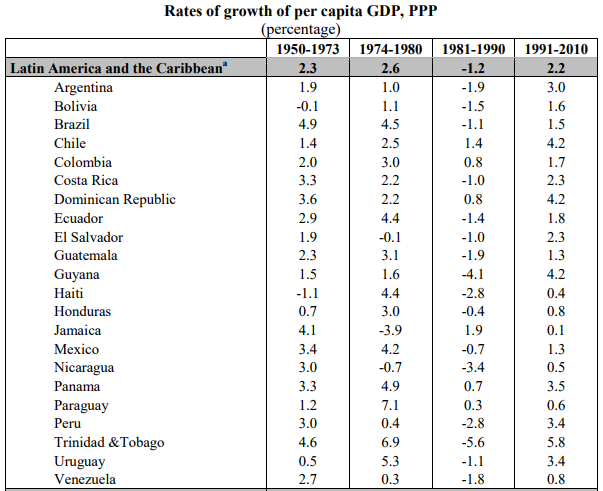 35
Atualmente, se politicas industriais podem em parte ter sido problemáticas, seu afastamento completo pelo CW não melhorou em nada os processos de ganhos de produtividade e de desenvolvimento econômico 
Hoje existe o crescimento e a necessidade de se promover uma nova geração de políticas de desenvolvimento produtivo que não se enquadram nos problemas do passado.
Uma política industrial moderna tem de levar em conta que existem hoje mercados mais desenvolvidos e sofisticados 
Internacionalmente, há a decolagem do comércio internacional e de um mercado financeiro internacional mais integrado. 
setores privados nacionais têm demonstrado maturidade para enfrentar a incerteza e se envolver com investimentos de longo prazo (assumir riscos e perdas que não precisam necessariamente serem assumidos pelo governo );
36
Da economia política à política econômica
Primeiro Governo Lula 
=> ênfase na estabilidade macroeconômica
Tripé:
Política monetária => metas de inflação
Câmbio Flutuante
Política Fiscal
Velho desenvolvimentismo, industrialização dirigida pelo modelo de substituição de importações, que tinha como base a proteção do mercado interno e a grande intervenção estatal.
No caso brasileiro houve falha pois não houve absorção de tecnologia e por ter desenvolvido no empresariado mentalidade protecionista.
Resultando em reduzida elevação de produtividade e um crescimento sem equidade social.
37
O Novo desenvolvimentismo
Apresenta 2 fontes teóricas distintas:
Keynes e economistas contemporâneos, inspira o conceito de complementariedade entre o Estado e o Mercado;
Neo estruturalismo cepalino, ênfase na competitividade internacional através da incorporação do progresso técnico;

O Novo desenvolvimentismo pode ser sintetizado em 4 teses:
Não há mercado forte sem Estado forte;
Não haverá crescimento sustentado...sem o fortalecimento do Estado e do mercado e sem implementação de políticas macroeconômicas adequadas;
Mercado e Estado fortes somente serão construídos por um projeto nacional de desenvolvimento;
Não é possível reduzir a desigualdade sem crescimento econômico a taxas elevadas e continuadas.
38
O Novo desenvolvimentismo
Ao invés de apenas estabilidade monetária o desenvolvimento necessita de Estabilidade Macroeconômica => redução de incertezas futuras para o aumento do investimento

Atribuição de uma dimensão política ao processo de desenvolvimento.
“uma retomada da ideia de nação no Brasil e nos demais países latino-americanos.”
39
O Novo desenvolvimentismo
Para alcançar seus objetivos básicos o novo desenvolvimentismo deve:
Controlar as despesas e os déficits do governo => poupança pública => financiar investimento estatal;
Banco Central com duplo mandato => controle da inflação e equilíbrio do balanço de pagamentos (taxa de juros e taxa cambial);
Administrar a taxa de câmbio de modo a dar competitividade às exportações.
Essa abordagem aproxima o novo desenvolvimento ao pensamento neoestruturalista da CEPAL nos anos 1990.
40
Alguns pontos para reflexão
No segundo governo Lula ocorreu um maior ativismo no Estado 
financiamento de capital e investimentos públicos em infraestrutura;
expansão dos mercados de consumo de massa via programas de transferência de renda;
apoio à formação de grandes empresas brasileiras.
41
Macroeconomia estruturalista do desenvolvimento
Embora o desenvolvimento dependa do lado da oferta seu ponto de estrangulamento está na demanda.
Oferta limitada de mão de obra nos países em desenvolvimento
Sobrevalorização cíclica da taxa de câmbio (o ciclo começa com uma crise na balança de pagamentos).
42
Quatro causas para essa tendência (problemas relacionados):
A doença holandesa (que atinge países em desenvolvimento);
Fetiche da poupança externa – a crença de que os países devem incorrer em déficit em conta corrente financiado  e financiá-lo por entradas de capitais para crescer;
A estratégia de controlar a inflação pela valorização da moeda nacional;
O populismo cambial, apreciar o câmbio para aumentar o câmbio => aumentar os salários reais => lograr reeleição
43
44
45
46
Bibliografia
Textos postados no site e-disciplinas
Octavio Rodriguez, o estruturalismo latino-americano, Editora Civilização Brasileira, 2009

Agradecimento
Ao professor Amaury Gremaud que colaborou com as discussões sobre o tema e com o enriquecimento da aula
47